C10.1
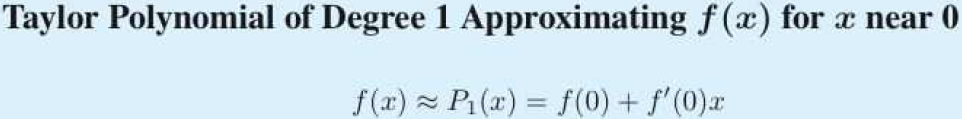 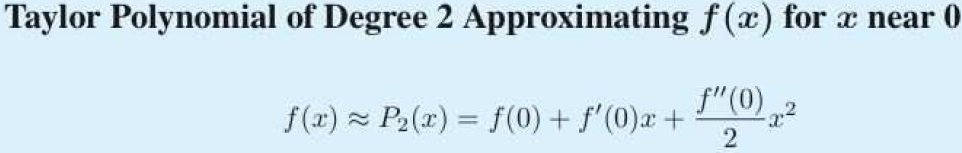 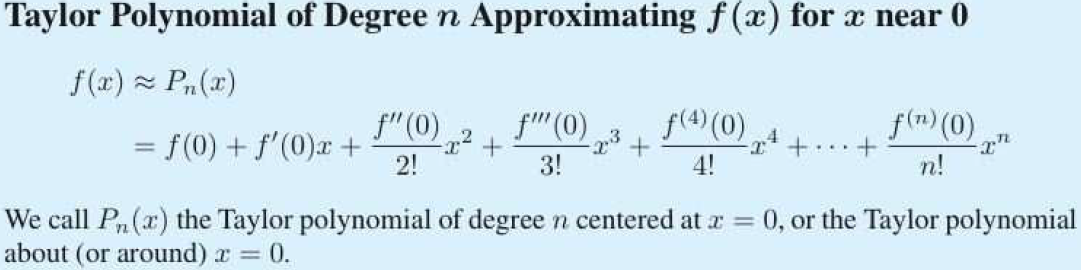 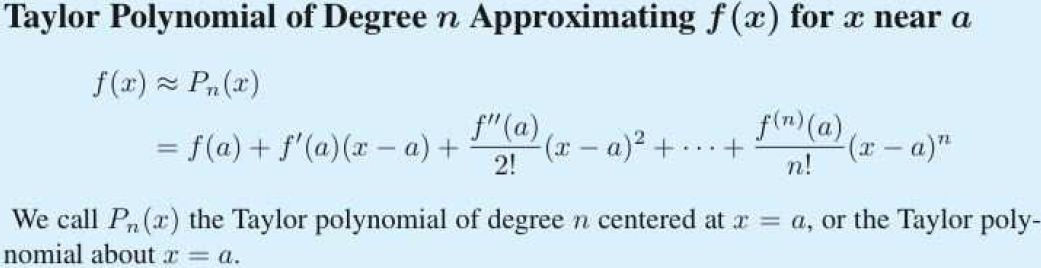 C10.1
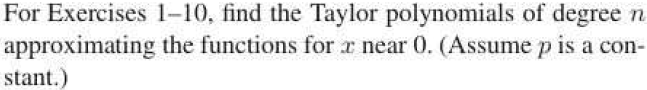 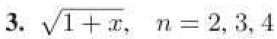 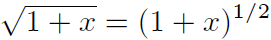 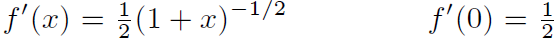 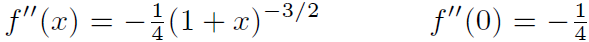 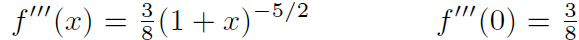 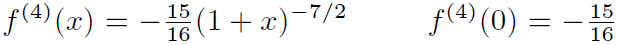 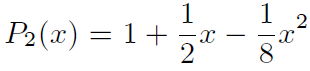 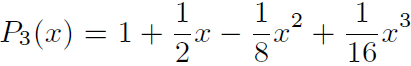 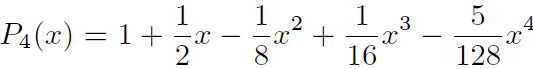 C10.1
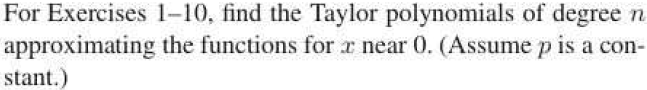 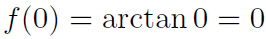 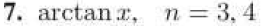 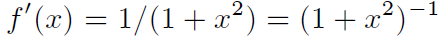 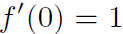 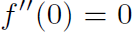 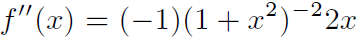 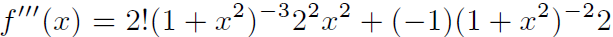 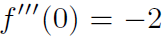 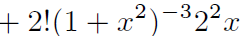 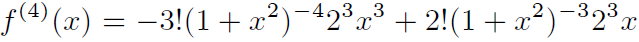 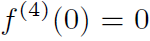 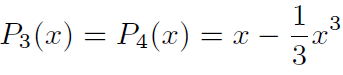 C10.1
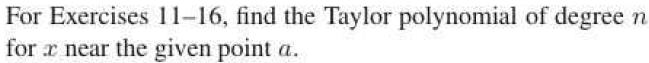 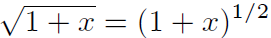 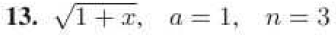 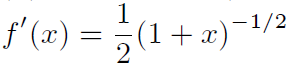 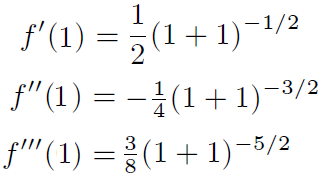 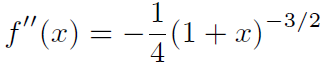 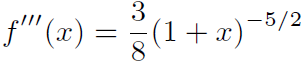 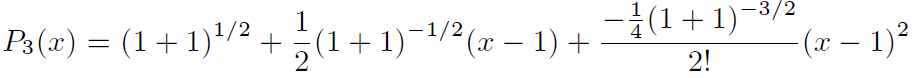 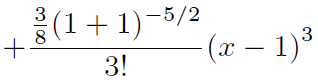 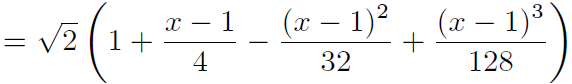 C10.1
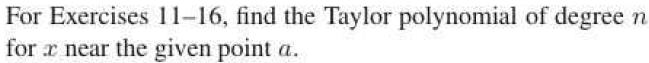 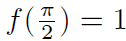 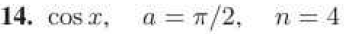 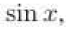 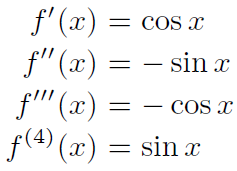 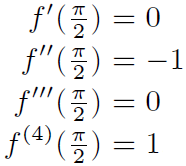 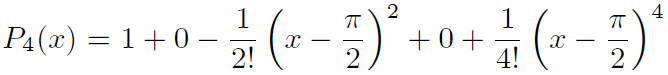 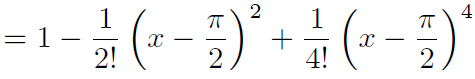 C10.1
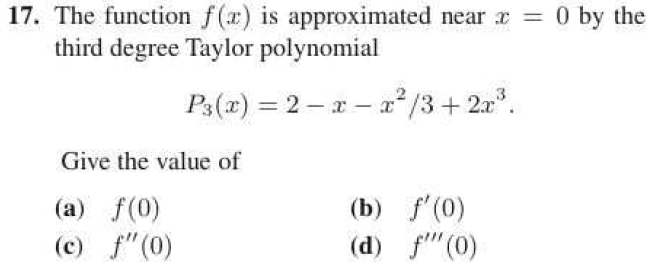 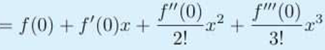 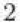 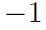 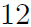 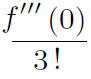 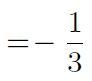 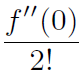 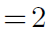 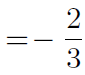 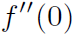 C10.1
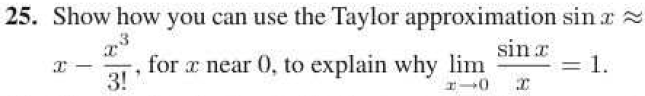 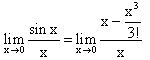 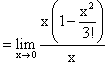 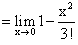 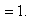 C10.2
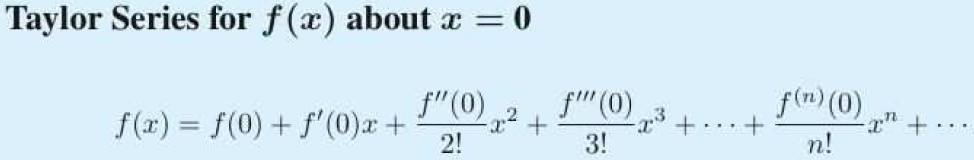 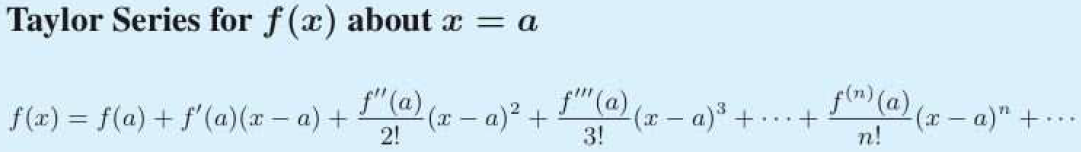 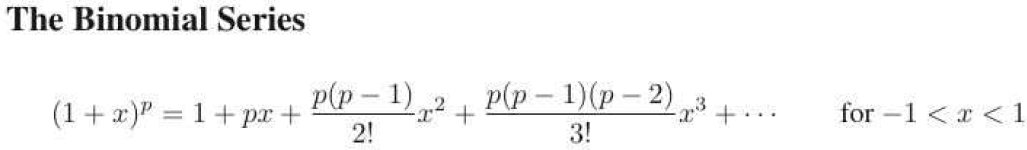 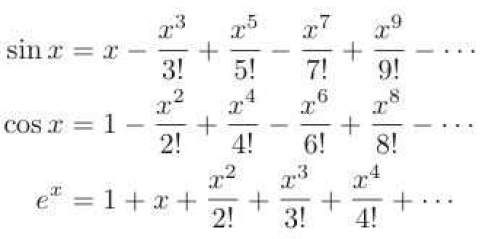 C10.2
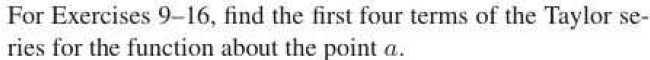 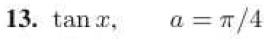 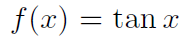 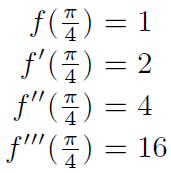 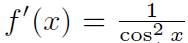 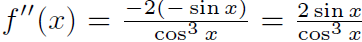 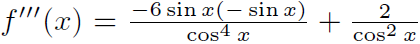 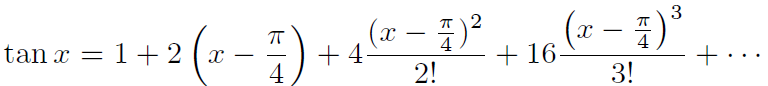 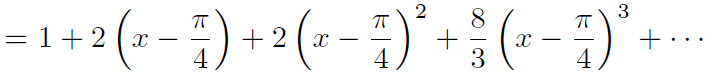 C10.2
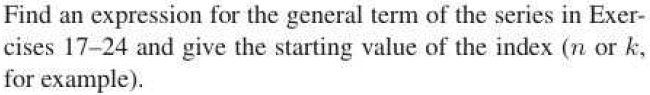 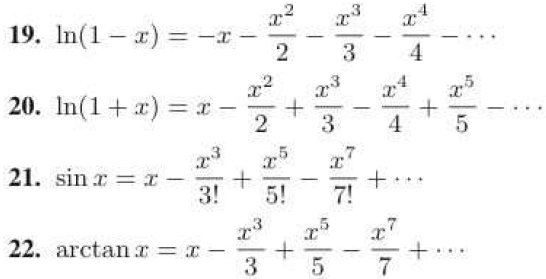 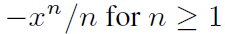 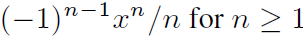 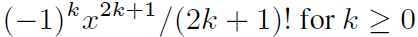 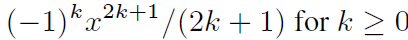 C10.2
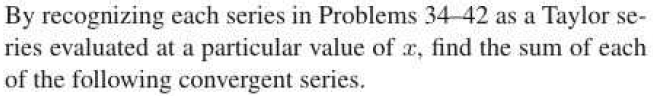 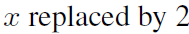 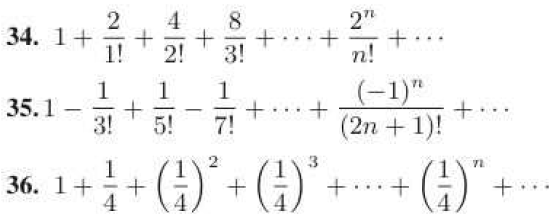 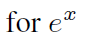 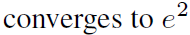 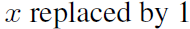 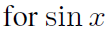 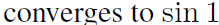 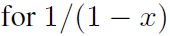 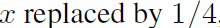 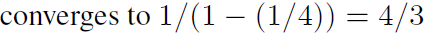 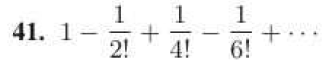 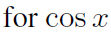 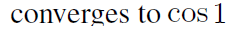 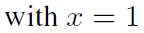 C10.3
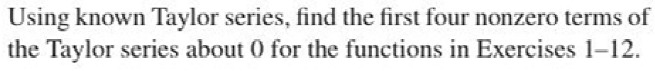 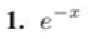 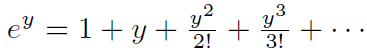 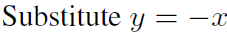 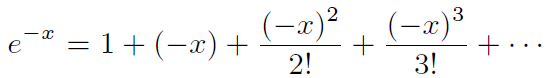 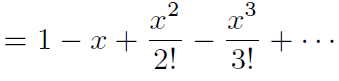 C10.3
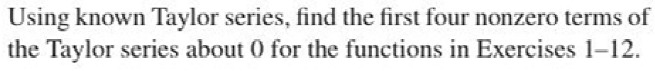 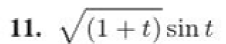 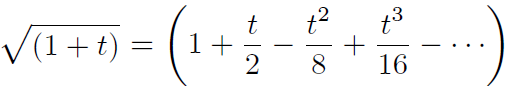 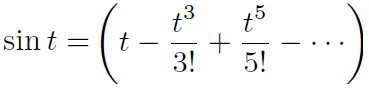 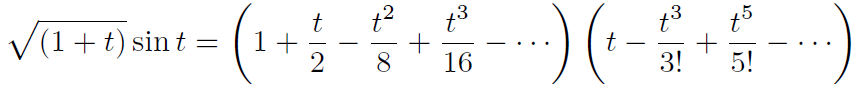 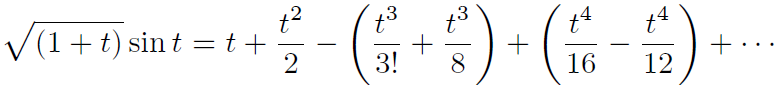 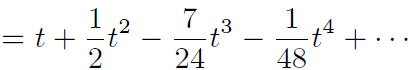 C10.3
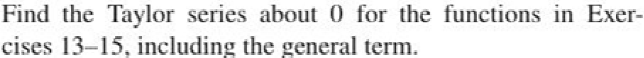 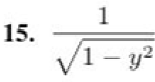 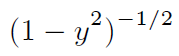 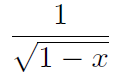 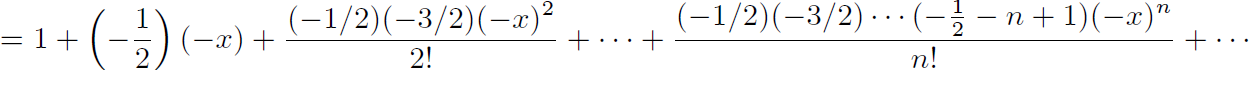 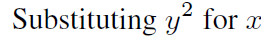 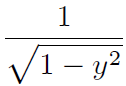 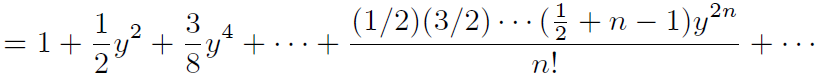 C10.3
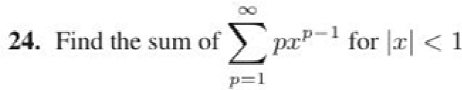 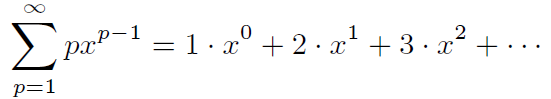 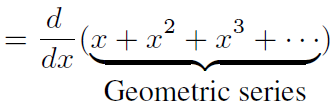 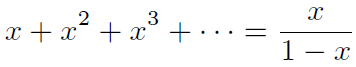 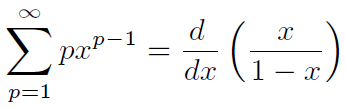 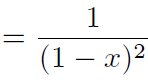